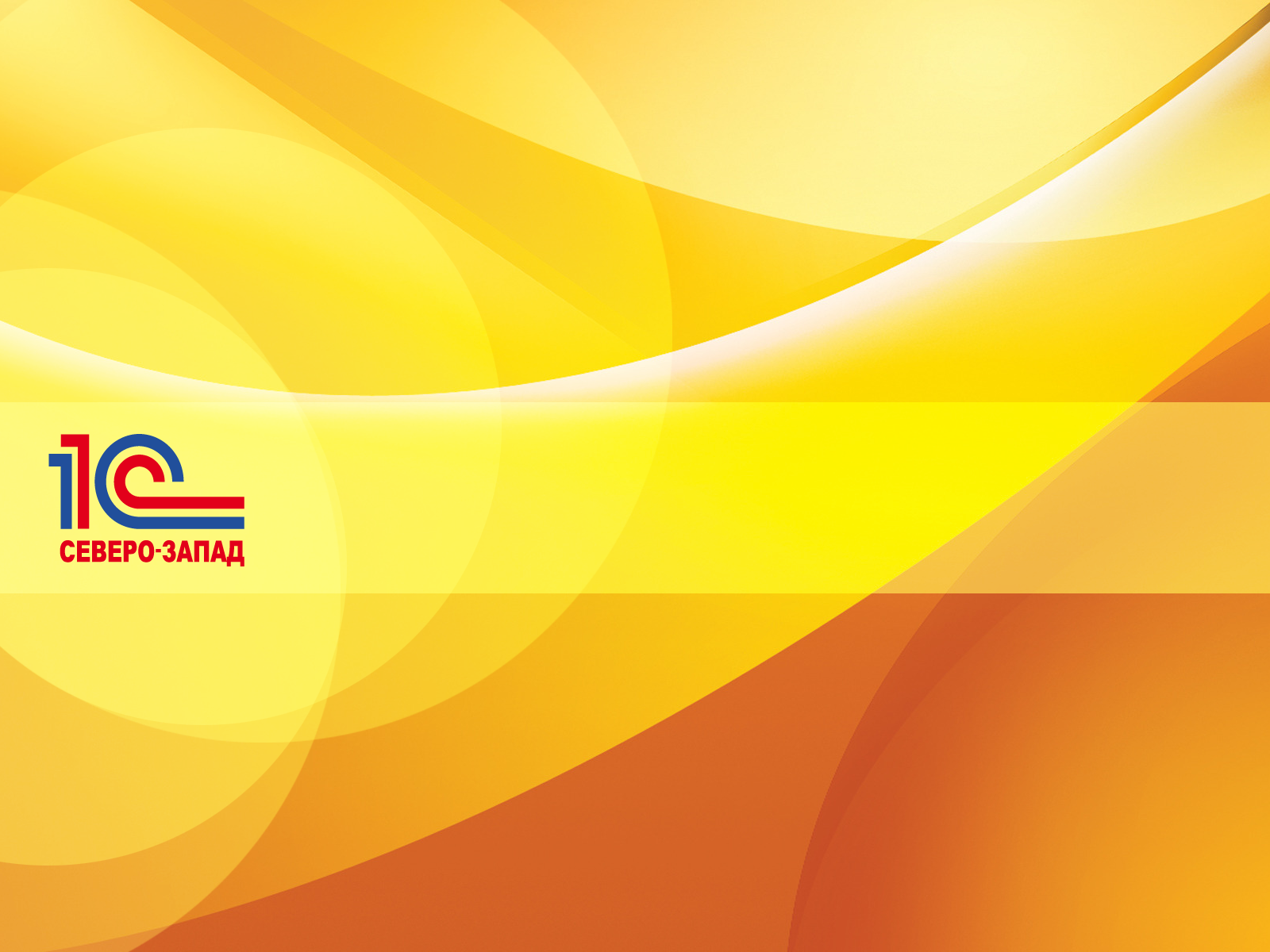 Вместо эпиграфаCapacit: Инсталятор цивы скачал с торрента, три раза отправил платное смс 200рStormbird: Гм. Лицензия стоит 250 руб. Халява — вещь настолько привлекательная, что за неё и переплатить не жалко, правда?
в принципе, на этом эпиграфе нашу презентацию можно было бы и закончить, но… у нас есть второй эпиграф.
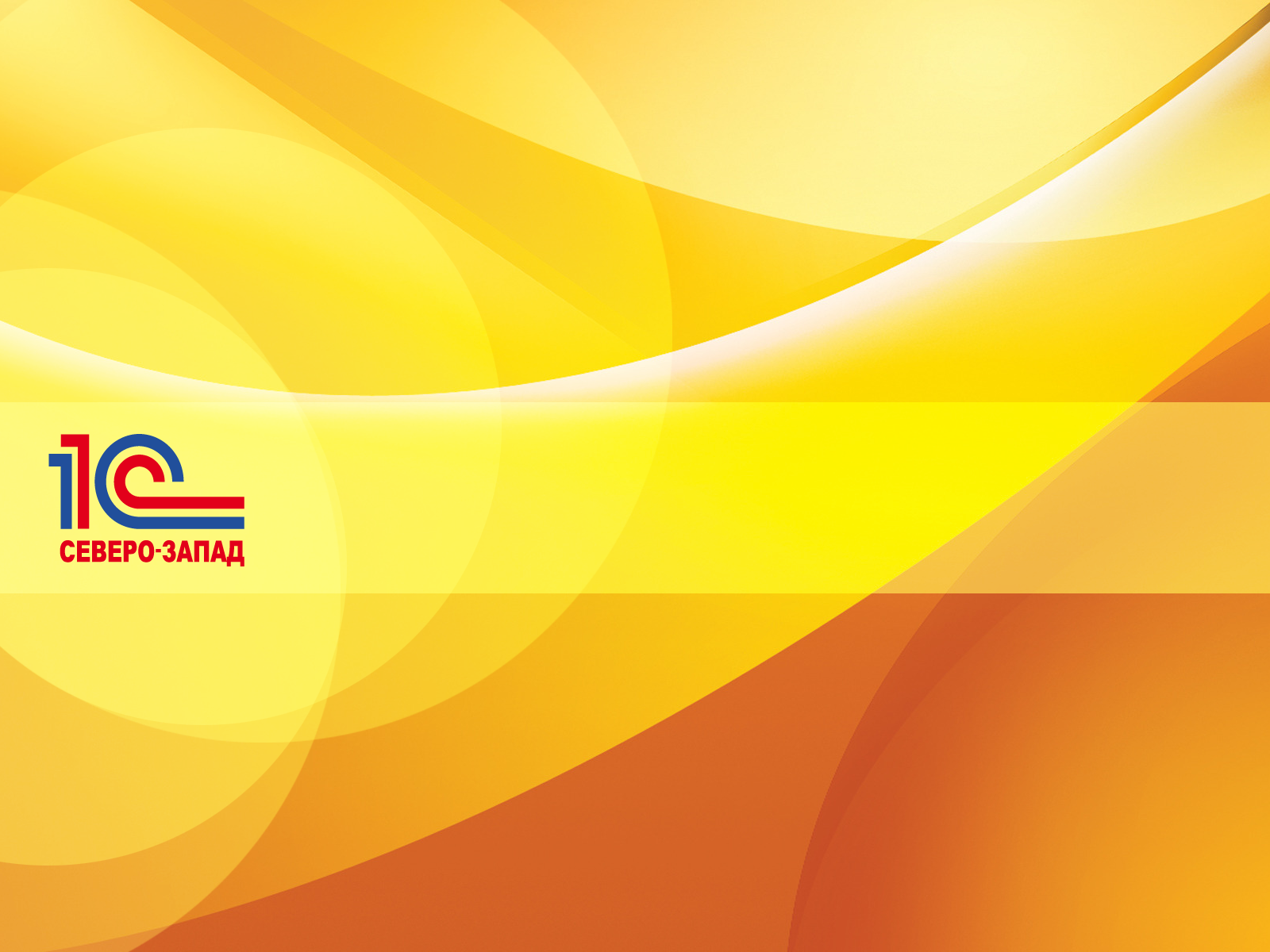 Вместо второго эпиграфа«Мы не настолько богаты, чтобы покупать дешевые вещи» ©
Как известно - скупой платит дважды. 
А то и трижды. А если совсем не повезет…
В данной презентации мы не хотим убеждать, пропагандировать и настаивать.
То, что пиратство – зло, известно всем.
А вот о том, что это зло может коснуться 
каждого из нас – задумываются единицы
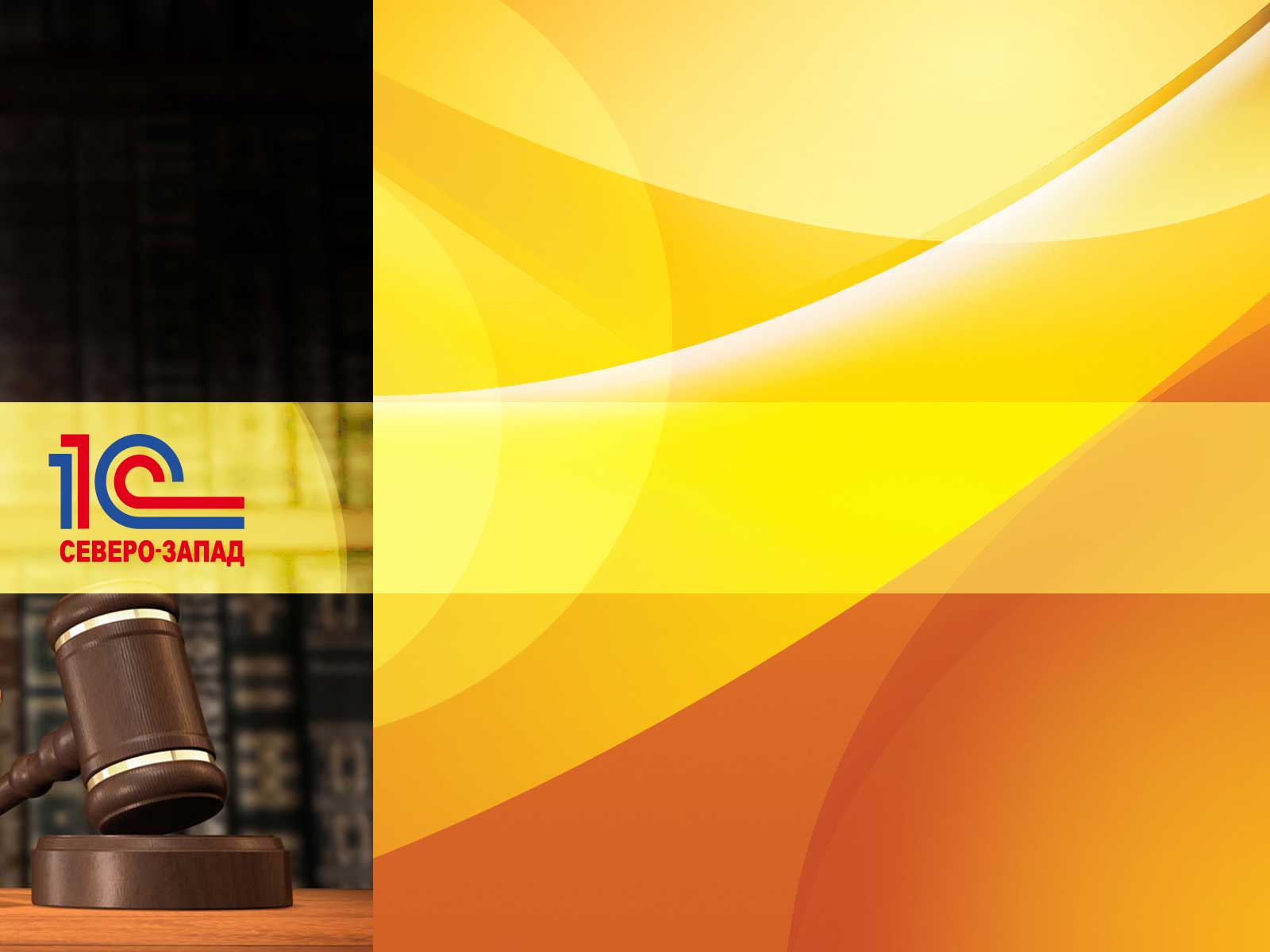 Лицензия – это законно!
Использование нелицензионных программ противозаконно. Вы подвергаете себя риску быть привлеченными к юридической ответственности.
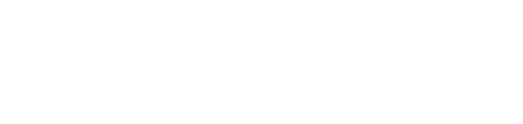 Ст. 146 УК РФ.
Незаконное использование объектов авторского права или смежных прав, а равно приобретение, хранение, перевозка контрафактных экземпляров произведений или фонограмм в целях сбыта, совершенные в крупном размере, — наказываются штрафом в размере до двухсот тысяч рублей или в размере заработной платы или иного дохода осужденного за период до восемнадцати месяцев, либо обязательными работами на срок от ста восьмидесяти до двухсот сорока часов, либо исправительными работами на срок до двух лет, либо лишением свободы на срок до двух лет.
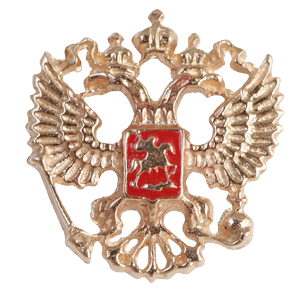 Это реальная статья. Это реальная проблема. Штрафы (и не маленькие!) назначают по данной статье стабильно и регулярно. Судимость, пусть и условная, это «клеймо» на всю жизнь, испорченная репутация, затрудненный выезд за границу
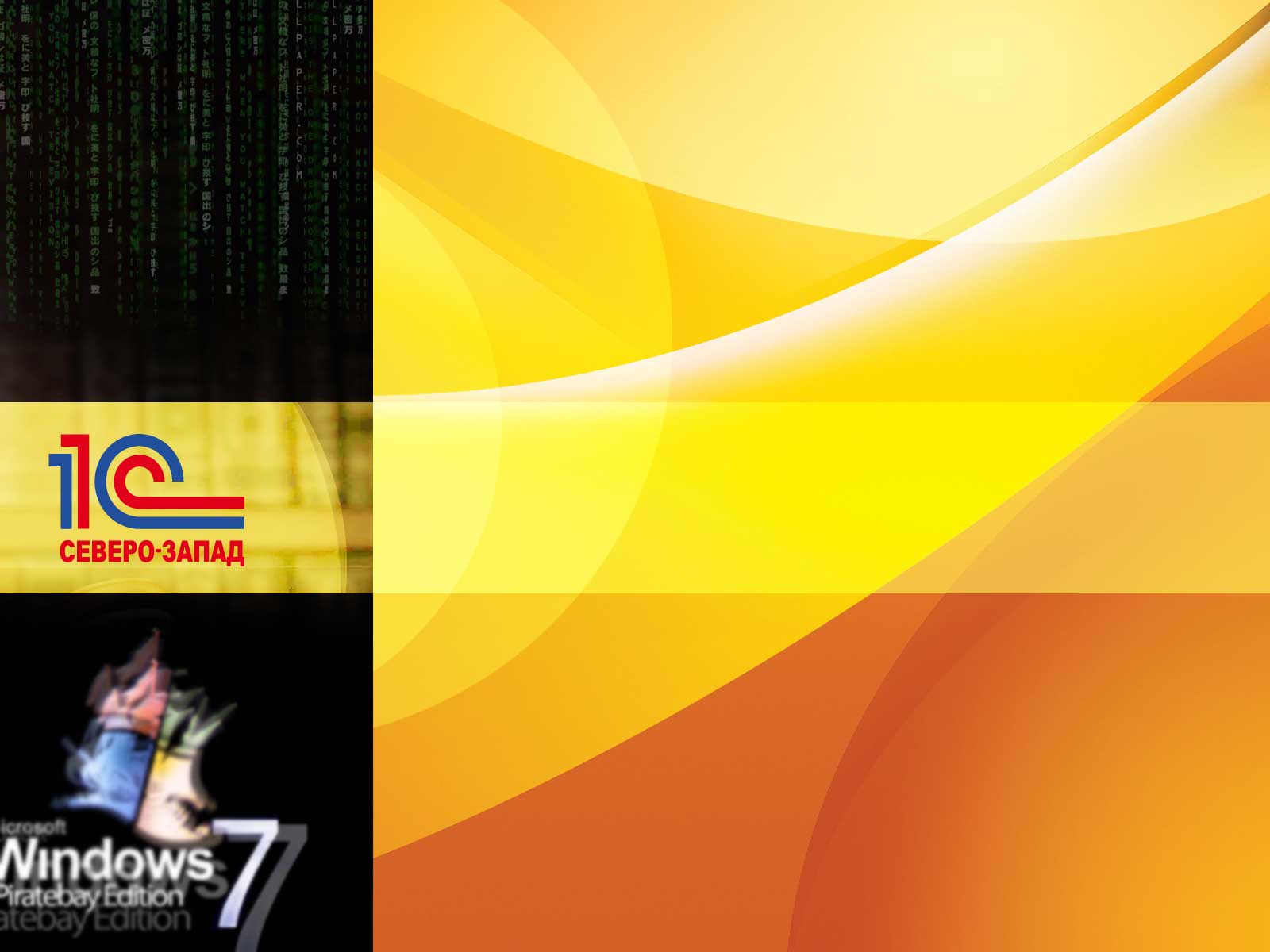 Лицензия – это качественно!
Пираты не отвечают за качество продукта. В один прекрасный день Вы рискуете потерять всю информацию. Заниматься ее восстановлением никто не будет.
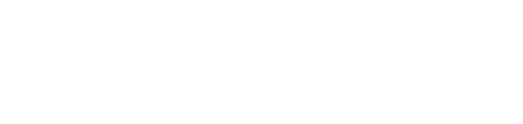 Ночь. Улица. Фонарь. Сессия. Неожиданно пойманный вирус блокирует работу компьютера. У вас нет прав обратиться за помощью к производителю своего антивируса. А завтра экзамен, а доклад ещё не доделан. А если диплом. 
А если тут же где-то хранятся результаты вашего личного исследования — данные, которые невозможно восстановить и получить вновь?
К пиратским версиям не прилагается документация. Отсутствие подробного Руководства пользователя вынуждает нанимать для сопровождения сложной программы «умельца», который вытянет с Вас суммы, превосходящие стоимость легальной программы.
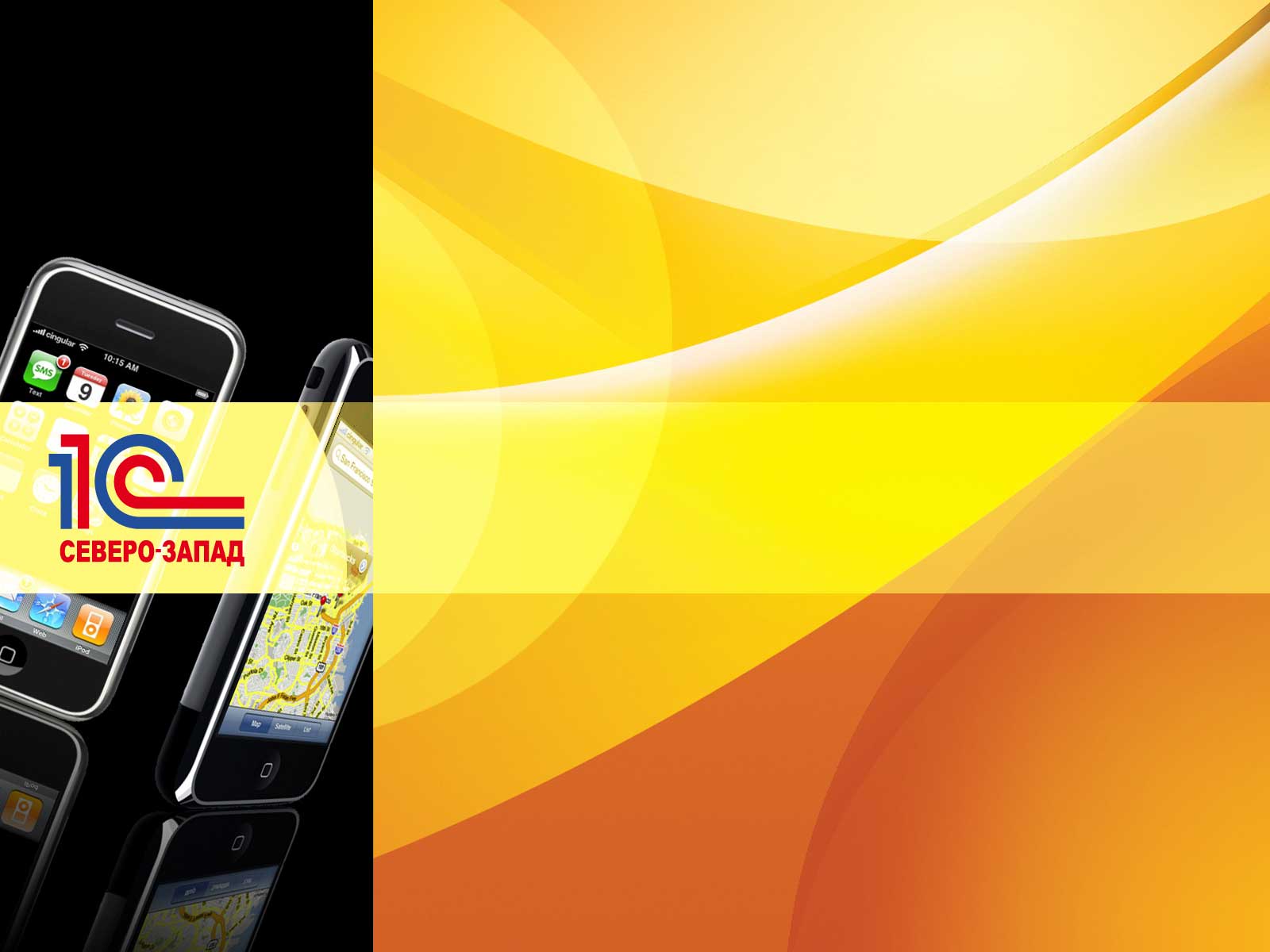 Лицензия – это модно!
Посмотрите по сторонам. 

iphone и ipad, смартфоны на платформе андроид. 
Всё это достаточно дорогая техника, которую крайне 
не хочется «убить» непроверенным файлом.
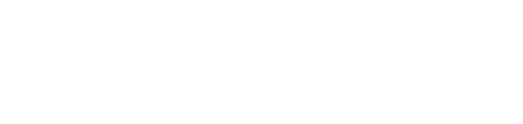 Кроме этого, сами наши телефоны приучают нас пользоваться лицензионными, проверенными программами. За минимальные деньги скачивать необходимые приложения и любимые игры.
Так почему не перенести эту практику 
и во все остальные сферы жизни?